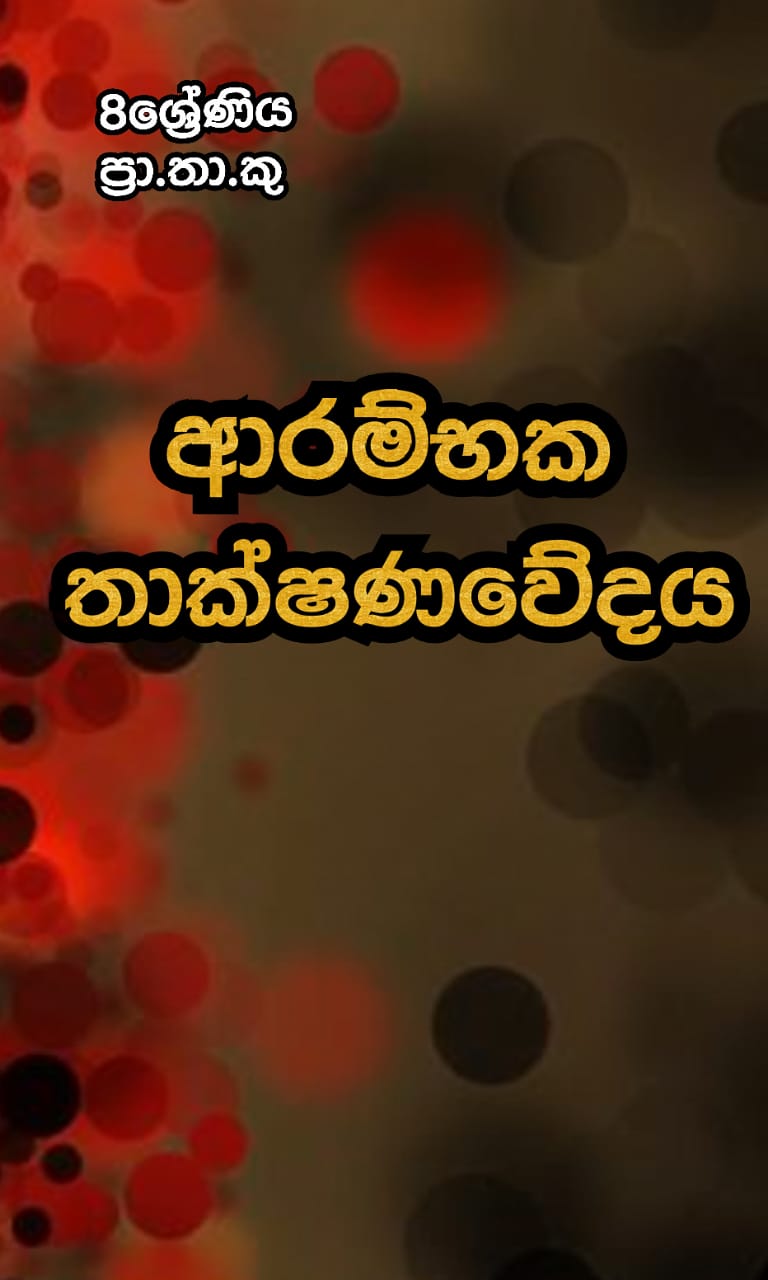 කේ.ඩබ්. වත්සලා නයනි
ර/ඇඹි/ කොලොන්න ජාතික පාසල
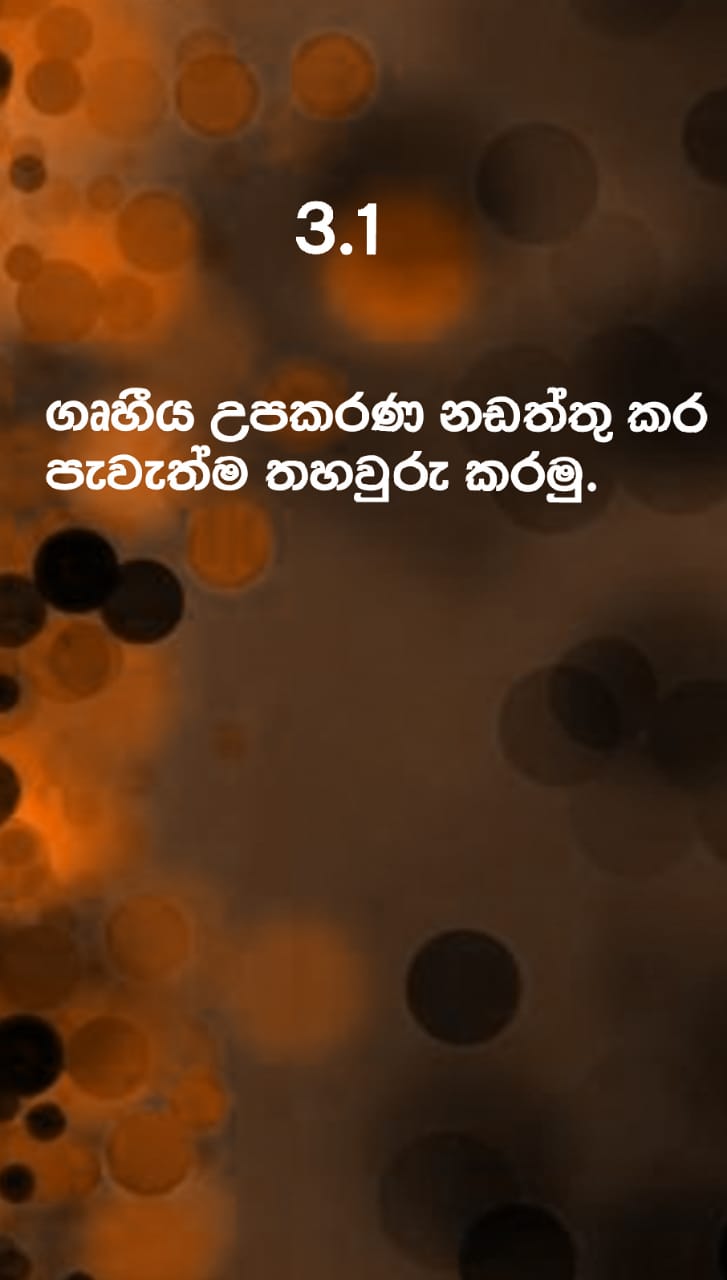 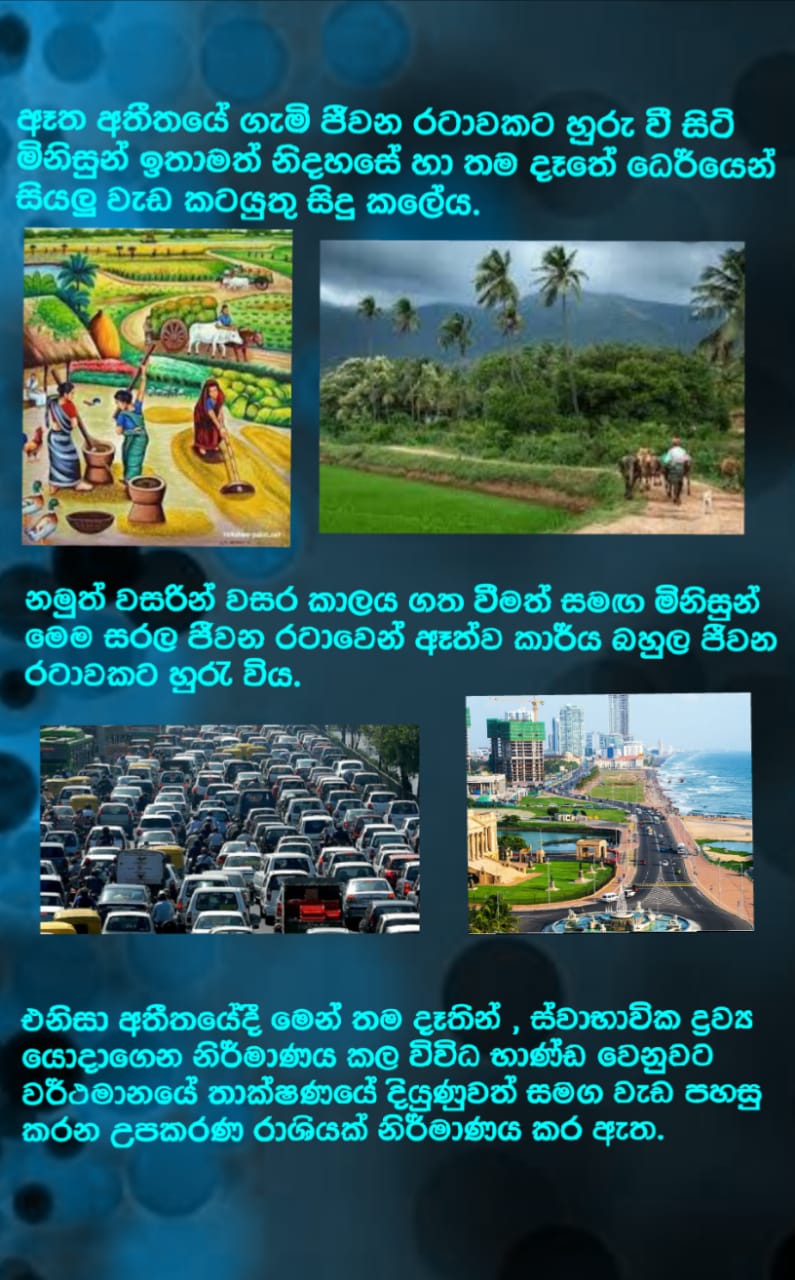 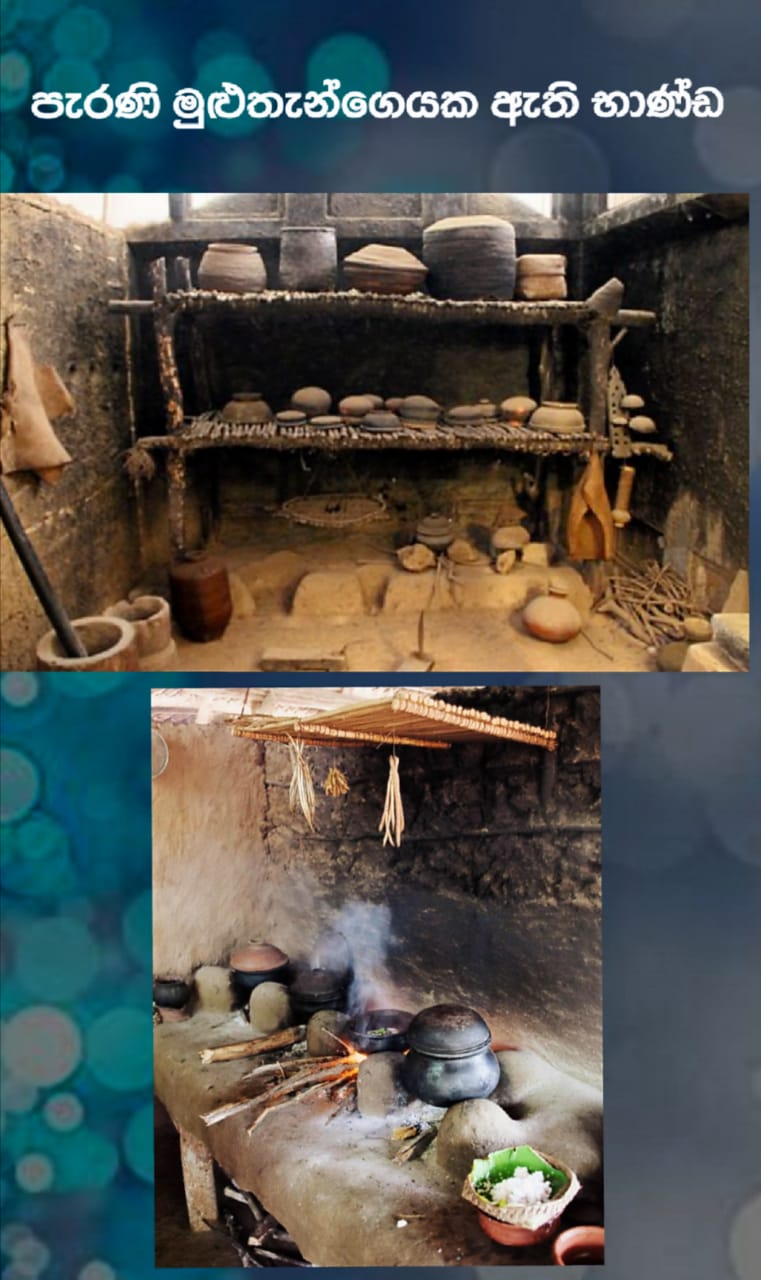 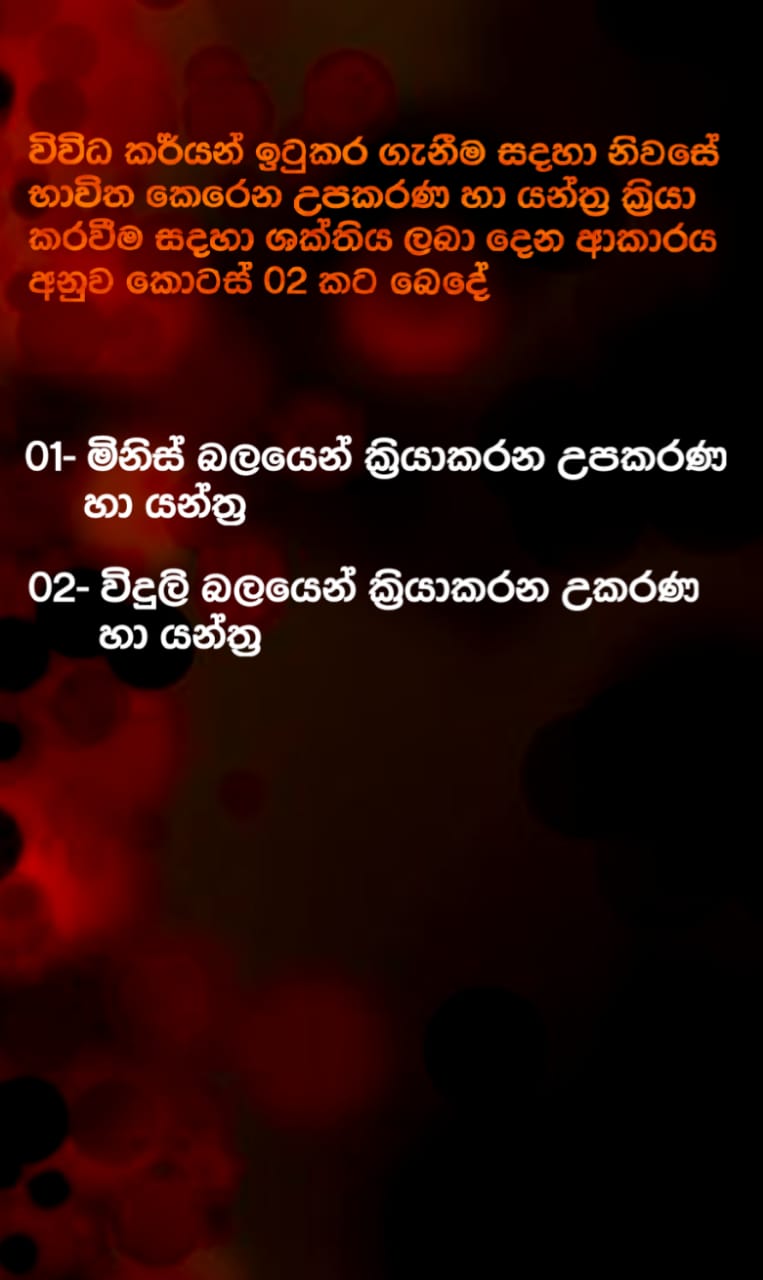 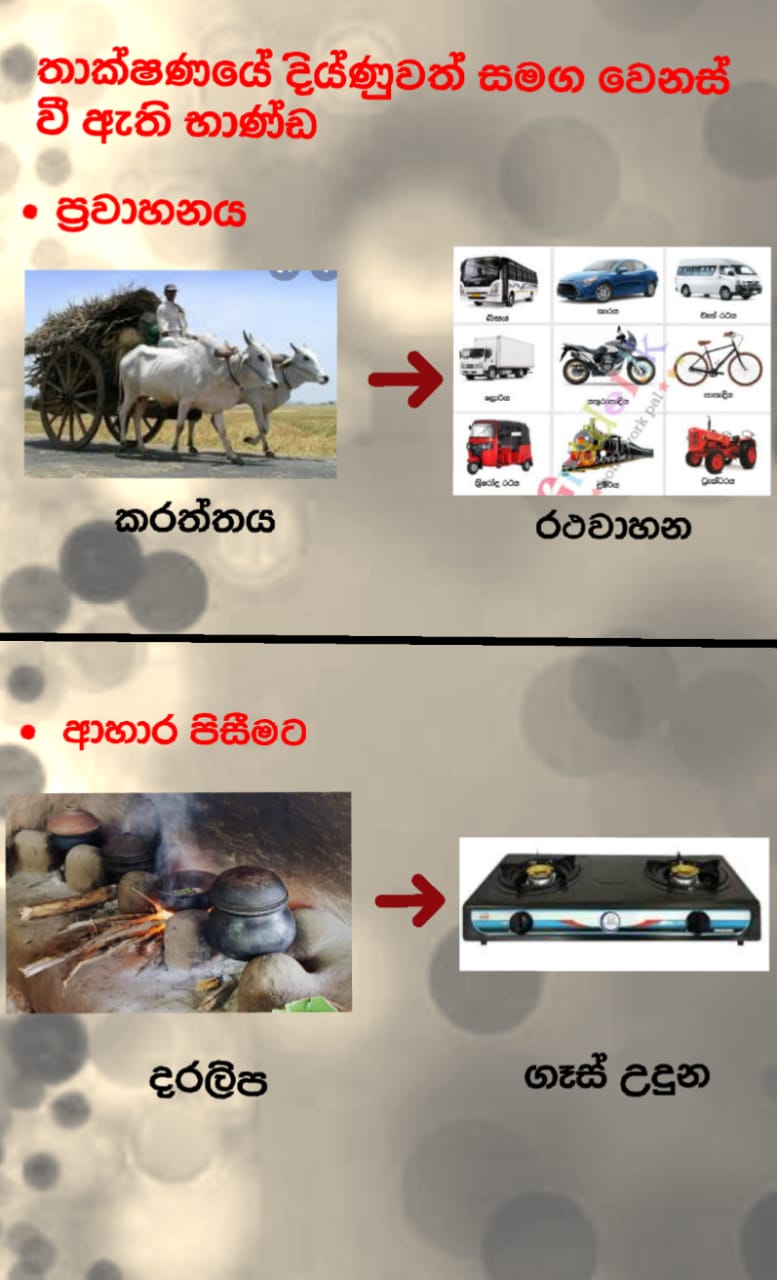 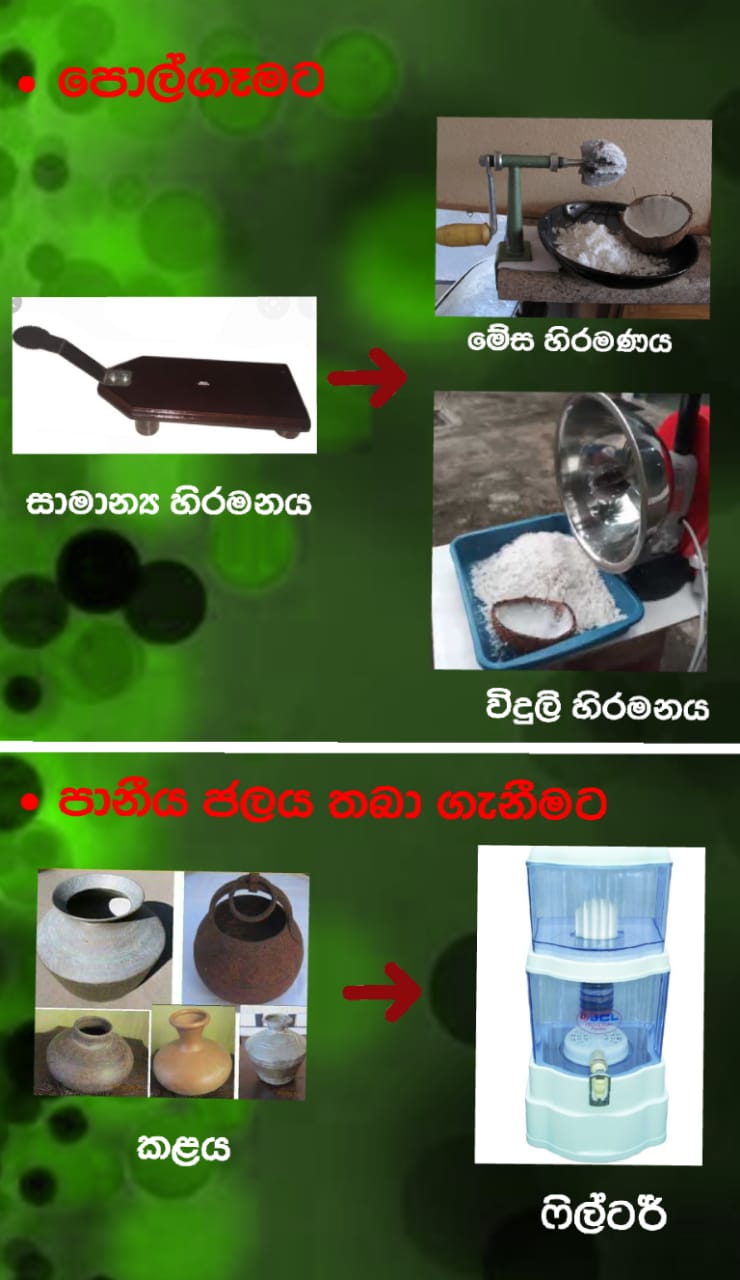 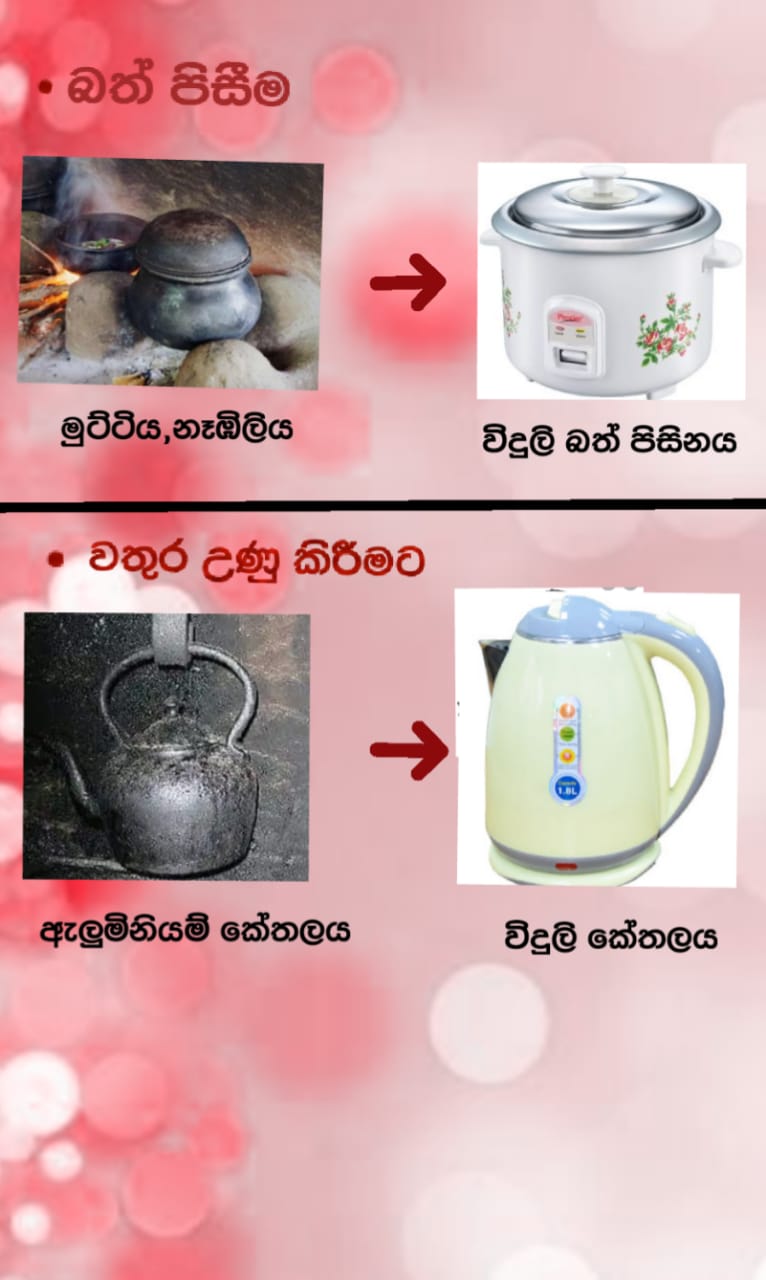 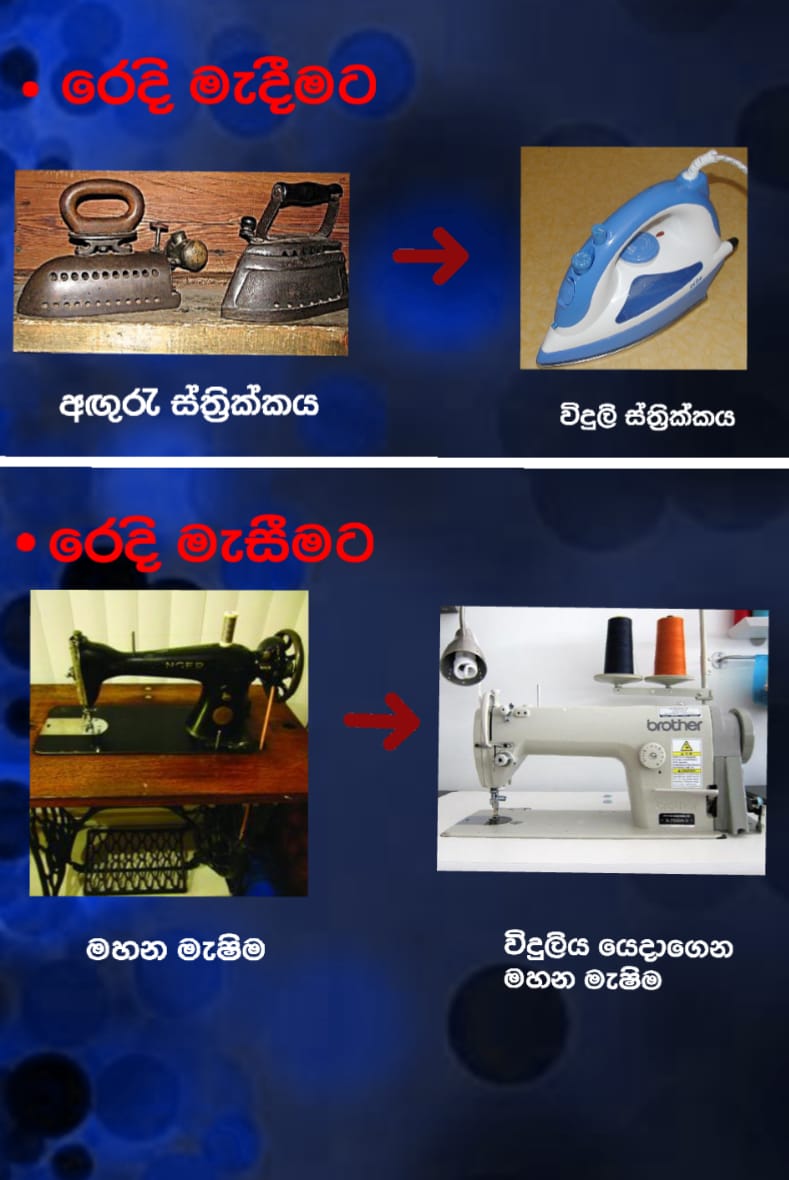 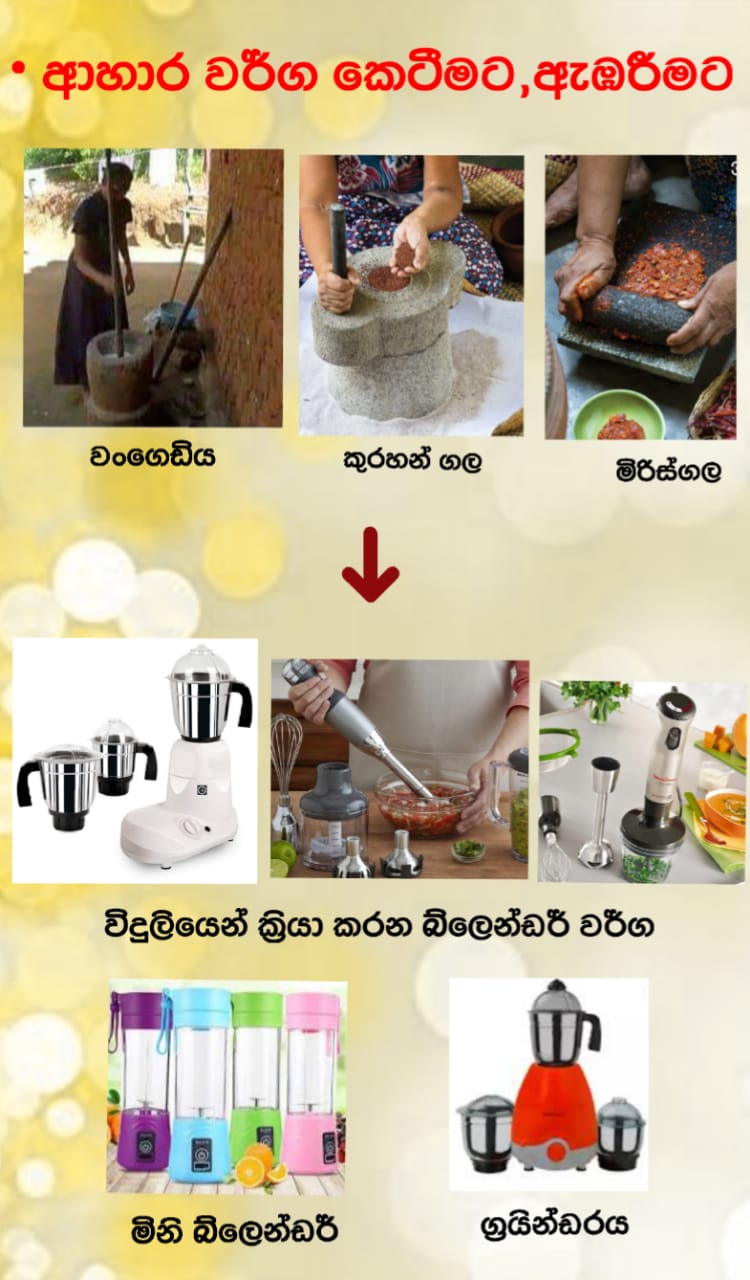 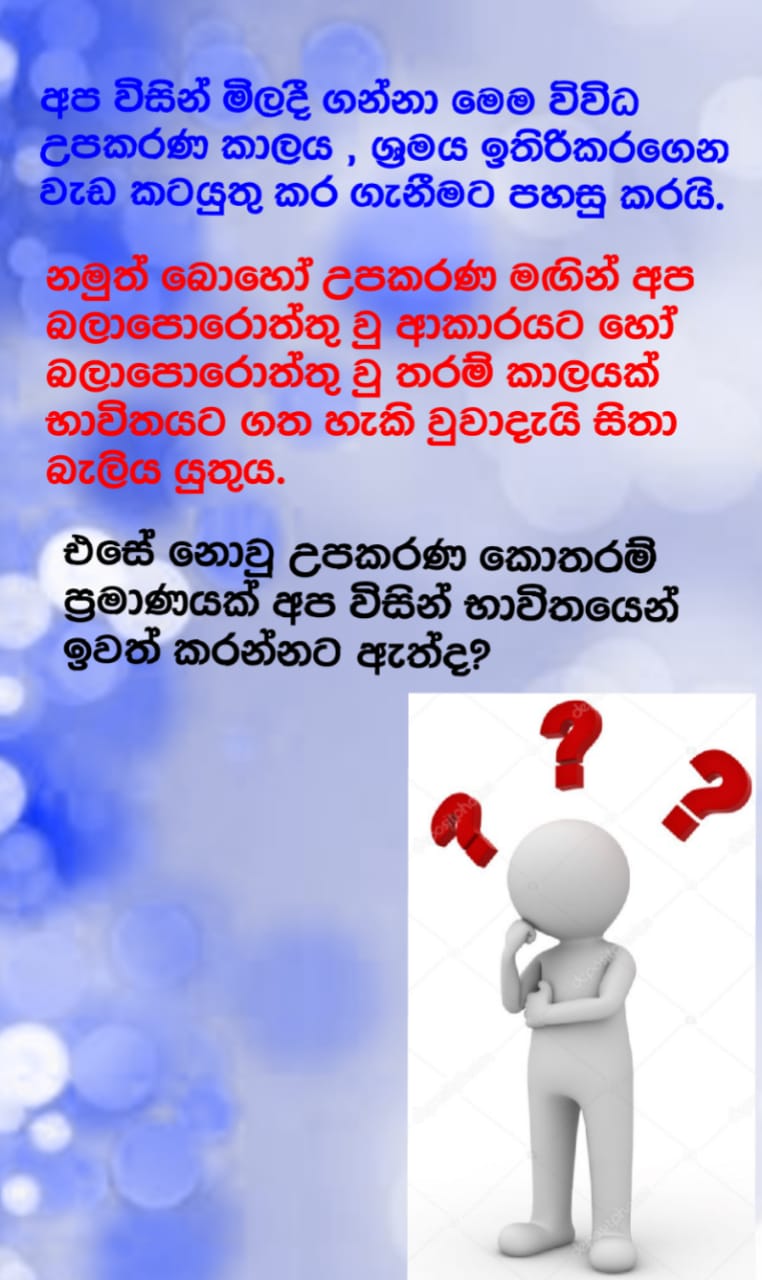 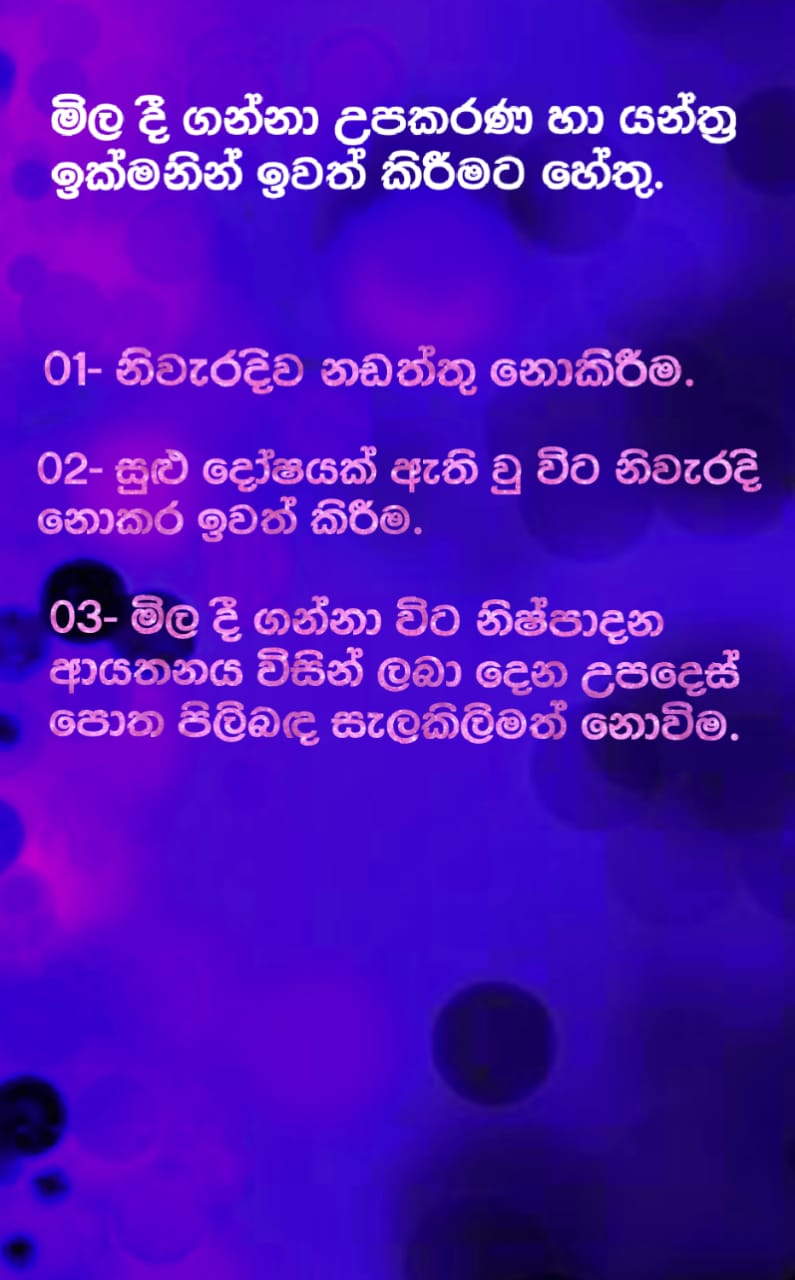 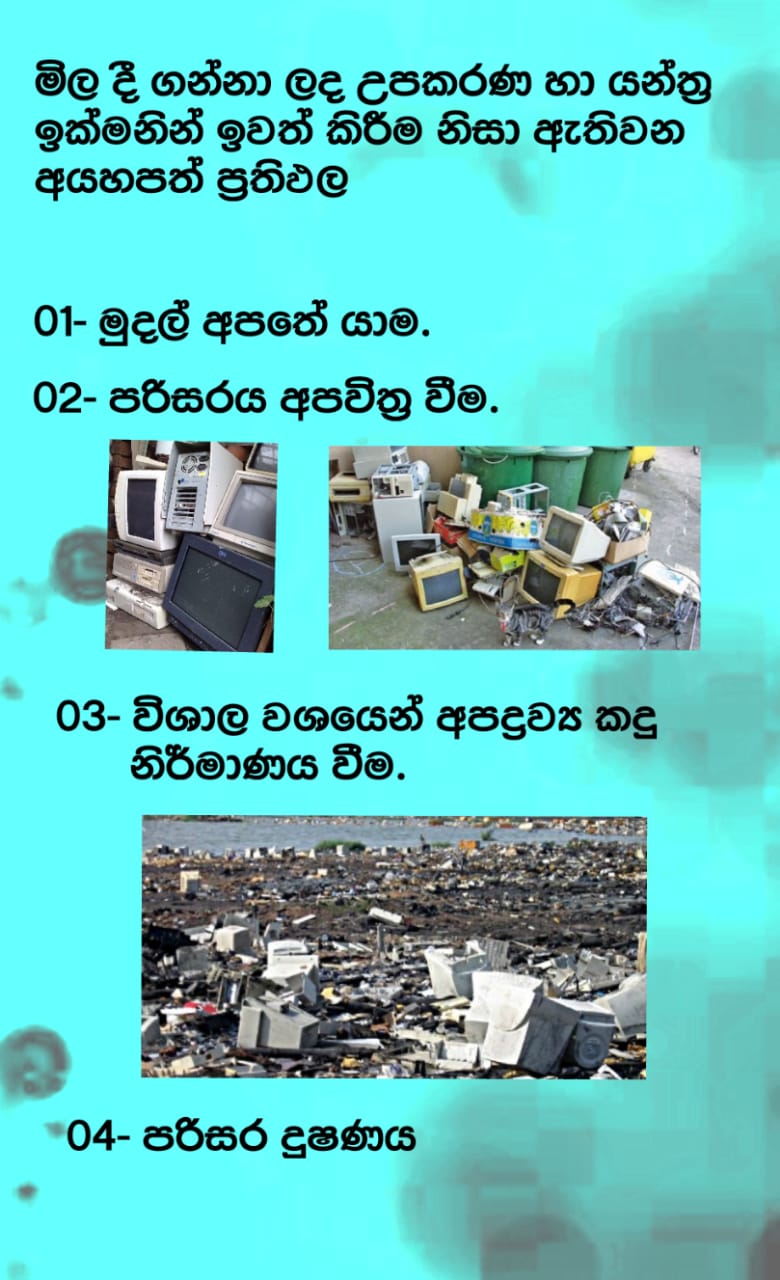 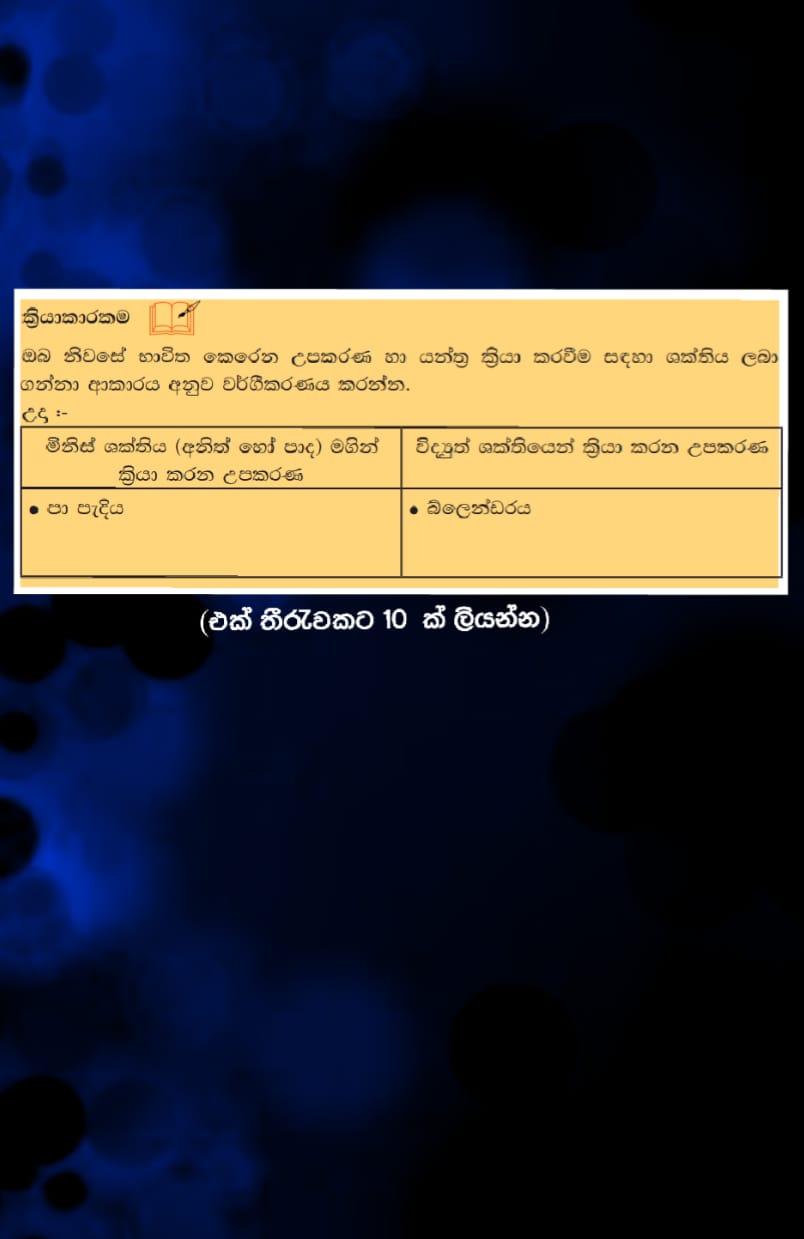